The SUNY – wide CIDR project.
Where are we?
Werner Ceusters, MD
Prof., Department of Biomedical Informatics
Dir. of Research, UB Institute for Healthcare Informatics
Dir., National Center for Ontological Research
Long-Term Goals
Develop and Maintain a centralized clinical integrated data repository (CIDR) of SUNY EHR Data

Use this CIDR as a research asset for SUNY investigators
[Speaker Notes: Pulled from Objective section of RFP]
Semantic Interoperability: the goal
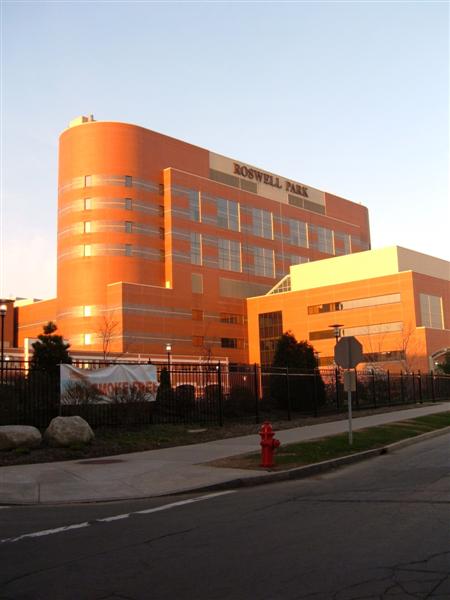 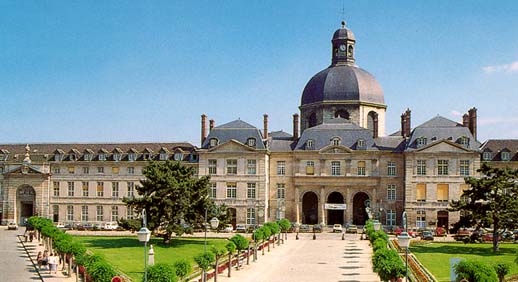 Everything collected wherever, whenever and about whomever which is relevant to a medical problem in whomever, whenever and wherever, should be accessible without loss of relevant detail.
Initial EHR Database Assessment
Representing and Failing to Represent in EHR Data (Bona, Ceusters)

Based on ontological realism and referent tracking

Goal: Understand questions easily answered by EHR interface but difficult to answer with database
Initial EHR Database Assessment (con’t)
Issues
Multiple entries stand for same entity
Single entry that stands for more tan one entity
Entries unclear about temporal distinctions
Entries incorrectly marked as Entered in error or Resolved
Entries that are wrong or outdated but still marked as Active
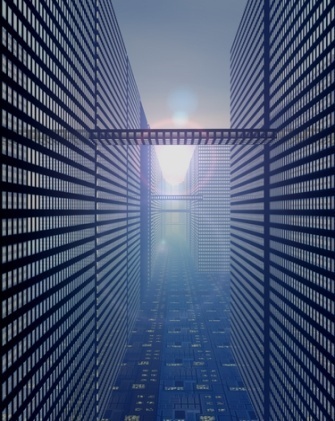 Ontology based data warehousing
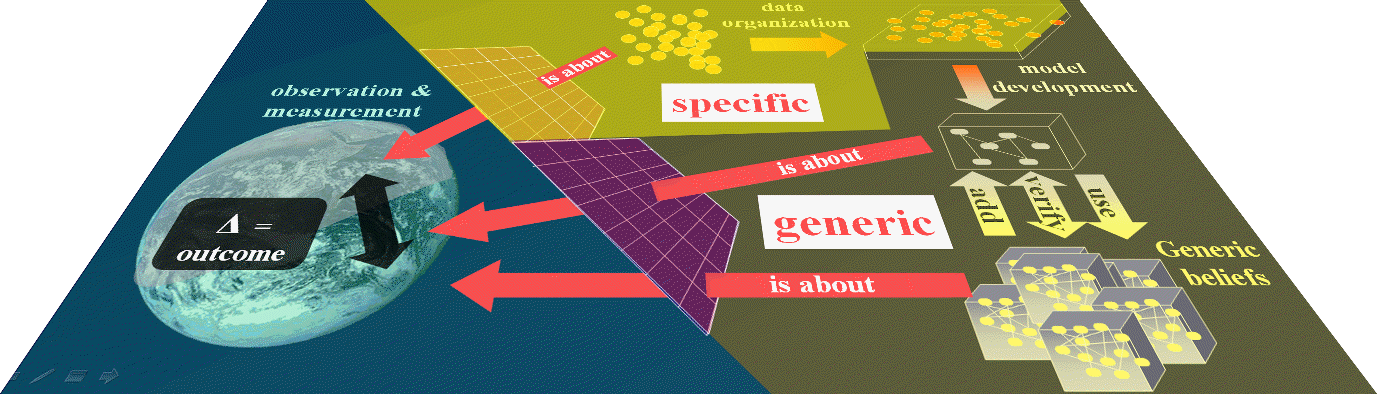 Five Core Report Goals
Catalog EHR assets across all SUNY entities that provide clinical care
Review the regulatory environment for clinical data research
Organize stakeholder meetings
Review collected information to create a roadmap for CIDR creation
Host a CIDR summit to review and discuss the findings
[Speaker Notes: Derived from five core activities]
Questionnaire
79 questions
Distributed to SUNY and SUNY-related clinical organizations
Components:
Demographic data
Organizational environment
EHR system characteristics
Groups contacted
[Speaker Notes: Table 1. This is what we started out with, although the list was eventually pared down.]
Questionnaire Completion Rate
[Speaker Notes: What do you mean with data sets?  EHR data?]
Core Task One – Catalog SUNY EHR Assets
Reported Electronic Health Records in use
[Speaker Notes: Distinct EHR names in Table 3. Is Medent different from Medent EHR? Is it Siemens instead of Seimens?]
EHR Statistics on submitted reports
[Speaker Notes: Information from table 3. Not all EHRs are represented here because some practices didn’t provide any of this information.]
Reported RHIO Connections
[Speaker Notes: Table 4]
Special Population Identification
[Speaker Notes: Slide 10. ‘Identification Rate’ column is respondents that said “yes” in questionnaire. No answer, unknown, or negative confirmation are all not counted in this number.]
Data Extraction for Research
Several analytic databases currently in use among SUNY clinical groups
Data taken and separate from production databases
Production  Analytic ‘translation’ issues
Information in different fields
Missing data
Fields merged
[Speaker Notes: From section 5.1.5]
Core Task Two – Regulatory Environment
No reported contractual data sharing agreements that would provide restrictions other than legal
Many ‘unknown’ answers
Interpretation of
HIPAA Compliance
IRB Compliance
Patient Consent
[Speaker Notes: HIPAA, IRB, and consent forms are all larger issues. The contractual bit is just about whether anyone said “we can’t share our medical data because we have an agreement with X that prevents it.” Nobody did say that, so theoretically, everyone is legally allowed to share their data.]
Core Task Three – Stakeholder Meetings
Bi-Weekly Status Meetings
Quarter one meeting held in Albany (SUNY Albany)
RHIO connectivity, SUNY Buffalo EHR activity, conversion and interoperability of EHR data
Quarter two meeting held in Syracuse (SUNY Upstate)
Regulatory roadblocks, coordinating different data sources
Quarter three meeting held in New York City (SUNY Downstate)
Compliance concerns, possible technical architecture
Core Task Four – CIDR Roadmap
Goals outlined for task four have proven extremely challenging to complete
Needs:
More technical details (data dictionaries)
More clarity about legal and regulatory concerns
Institutional commitment
Core Task Five – CIDR Stakeholder Summit
This meeting

  Goals: 
Review results of collection efforts
Come to a consensus on conclusions drawn
Make recommendations on how best to proceed
Barriers and Obstacles
Interfaces between EHRS
Concerns that EHRs are not interoperable
Data dictionaries
Only one currently available
Institutional resistance
Fears over HIPAA and IRB compliance
Legal concerns regarding sharing, possession, and security of data
[Speaker Notes: Interfaces between EHRs is fairly solvable. Interfaces between all EHRs is theoretically possible. Problem is that in business environment, often not worth the time/money/effort necessary to implement. This project would be mapping all EHR databases to ontology. Time-intensive, but possible.]
Barriers and Obstacles (con’t)
Institutional resistance
Participation in RHIOs and SHIN-NY reduces perceived importance of CIDR
Some consider CIDR not worth time/effort/money

Lack of technical data
Questionnaires answered by directors, not individuals with intimate technical knowledge
[Speaker Notes: The “lack of technical data” one can be solved by talking to people lower in the management chain that actually use the EHR on a daily basis and understand it better than directors/C-suite does]
Conclusions